CMS Measures Management System (MMS) Testing Scientific Acceptability for de novo eCQMs
Jeffrey J. Geppert, Senior Research Leader – Battelle Memorial Institute
Brenna Rabel, MPH Principal Research Scientist – Battelle Memorial Institute
July 26, 2018
Overview
Scientific Acceptability testing for electronic clinical quality measures (eCQMs)
Overview of scientific acceptability
Reliability testing
Validity testing
Challenges and mitigation strategies
2
Purpose
The goal of today’s presentation is to explain the most common methods for assessing scientific acceptability for eCQMs
By the end of this webinar, you should be able to:
Define validity and reliability
Describe how validity and reliability are assessed for eCQMs
 Identify challenges associated with field testing/data collection
3
Scientific Acceptability Overview
Scientific acceptability refers to the extent to which a measure produces valid and reliable results about the area of measurement
A must-pass criterion for NQF endorsement
4
[Speaker Notes: Scientific acceptability is foundational to our understanding about whether a measure is effective—as such, it is a must-pass criterion for National Quality Forum (NQF) endorsement, and thorough scientific acceptability testing is a requirement for measures to be considered for use in the Centers for Medicare & Medicaid Services (CMS) programs.]
Why Test Scientific Acceptability?
Goal of quality measurement is to monitor and improve the quality of care provided to patients
Scientific acceptability testing establishes whether a measure can produce results that reflect actual care given, and can do so consistently
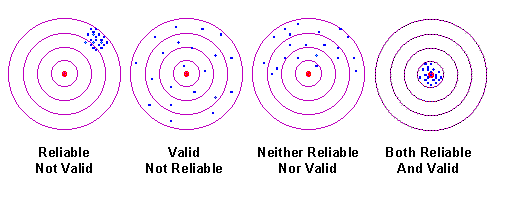 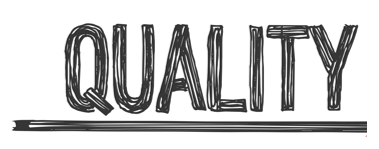 5
[Speaker Notes: Scientific acceptability testing helps us to establish whether a measure is capable of correctly assessing the quality of care being delivered and that the measure produces results that reflect quality of care.]
When to Test Scientific Acceptability
6
[Speaker Notes: Scientific Acceptability testing makes up the bulk of what we often call beta testing, which is a phase of testing that takes place once the detailed technical specifications have been developed. You may hear me use “scientific acceptability testing” and “beta testing” synonymously in this presentation, but I should note here that true beta testing may also include analysis beyond scientific acceptability, including feasibility and performance gap analysis which is a component of importance. 

I will also note that although this graphic makes it look like this phase of testing is self-contained and the step right before implementation, developers should use results from testing to make refinements to the measure. When significant changes are made to the measure based on the results of this testing, the measure developer—with input from CMS—may decide to complete additional testing to be sure that the revised measure is valid and reliable.]
eCQM Beta Testing Overview
Conducted after detailed technical specifications have been drafted
Requires EHR data collection from at least two test sites representing at least two different EHR systems
Usually retrospective data
Provides an opportunity to see how the eCQM fares in a real-world environment
7
[Speaker Notes: NQF and CMS require that this testing is conducted with a minimum of two test sites that represent at least two different electronic health record (EHR) systems.  Developers collect retrospective EHR data from each of these test sites and run analyses to see how the electronic clinical quality measure (eCQM) fares in a real-world environment.  With that, I am going to turn the presentation over to Jeff who will walk us through an explanation of reliability and reliability testing.]
Reliability
Reliable measure specifications promote consistency in measurement
Testing should demonstrate that a measure will produce the same result a high proportion of time when assessed in the same population in the same time period
8
[Speaker Notes: Good day, everybody. Reliability helps to promote consistency in measurement across hospitals, facilities and clinicians. 

Reliability testing should demonstrate that a measure can produce the same result a high proportion of the time when assessed in the same population in the same time period.

It can be challenging to understand the difference between reliability and validity, but reliability is about the process of measurement and the how of measurement.]
Reliability Testing Research Questions
Reliability can be assessed at the data element level or at the measure score level
Data element reliability is only required when data element validity is not assessed
9
[Speaker Notes: Reliability can be tested at both the data element level AND the measure score level. Measure score reliability refers to the extent to which a measure can distinguish real differences in quality between providers from differences due to chance. Measure score reliability is what most people think of when they talk about eCQM reliability testing.

Data element reliability refers to the repeatability of the testing findings—that is, whether the measure specifications are able to extract the correct data elements consistently across sites or providers. Because neither NQF nor CMS require data element reliability testing for measures that undergo data element validity testing, most developers do not include this level of testing in their work plans. Later in this presentation, I will review an example of when data element reliability might come into play for an eCQM.]
Types of Reliability Testing
Common objective: To achieve consistency in measurement
10
[Speaker Notes: There are a number of ways that researchers assess reliability, some of which are listed here. Some of these approaches, such as inter-rate reliability, are not used for eCQMs. (Inter-rater reliability assesses the extent to which two or more abstractors identify the same data element information from the same records—because eCQMs do not rely on manual abstraction for reporting, inter-rater reliability is not applicable for eCQM testing).

Other types of reliability testing are better suited to assessing data element reliability, such as form-equivalence. We will discuss that method in more detail later in the presentation. For most eCQMs, measure score reliability will be assessed through some kind of signal-to-noise analysis. As such, we will focus on Signal-to-Noise in this section.]
Closer Look: Signal-to-Noise for Measure Score Reliability
Indicates measure’s ability to distinguish differences between providers that are due to quality of care (“signal”) rather than chance (“noise”)
11
Measure Score Reliability Analysis
Signal-to-noise analysis produces a reliability estimate between 0 and 1
Higher values denote better measure reliability
No defined threshold for “good” reliability
Consider evidence from the literature to define “good” reliability 
0.7-0.8 – Sufficient for group comparisons
0.9+ - Sufficient for individual comparisons
12
[Speaker Notes: Something I want to make sure people understand with this type of reliability analysis is that we often talk about reliability as if it were a feature of a measure, but reliability is a feature of the measure when it is applied in a particular context.  Every time you apply a measure to a facility or to a clinician, you are following a process and that process results in some reliability of the result of that process for that measured entity. 

In measure evaluation, a holistic assessment of reliability is typically reported, but sometimes people will report just the average reliability across those measured entities. They will say the reliability, given a threshold in terms of numbers of cases in the denominator, but reliability really applies at the measured entity level.]
Measure Score Reliability Analysis (cont’d)
Reliability estimates are influenced by denominator size
Especially noticeable among clinicians with a small number of denominator-qualifying patients
Consider calculating reliability estimates among clinicians who hit certain denominator thresholds
13
[Speaker Notes: To assess the impact of denominator size on your reliability estimate, it may be beneficial to assess reliability between ALL clinicians in your sample, and then also assess reliability among only the clinicians in the sample with at least 10, 20, 30, or more denominator-qualifying patients. You will likely find that the reliability estimate improves as the patient thresholds increase. Depending on the extent to which this is the case, you may recommend setting a denominator threshold for reporting on the measure.]
Data Element Reliability
Addresses the repeatability or reproducibility of the data used in the measure
Required for all measure data elements only when data element validity is not assessed
Rarely conducted for eCQMs
14
[Speaker Notes: Data element reliability was very important when measures were manually abstracted.  It became less of a focus when the trend was more towards using electronic sources for measures, because electronic sources are good at standardizing processes.]
Natural Language Processing for eCQMs
Natural language processing (NLP) automatically assigns clinical codes to information stored in unstructured fields
Could eventually improve feasibility of eCQMs by reducing burden associated with manual coding
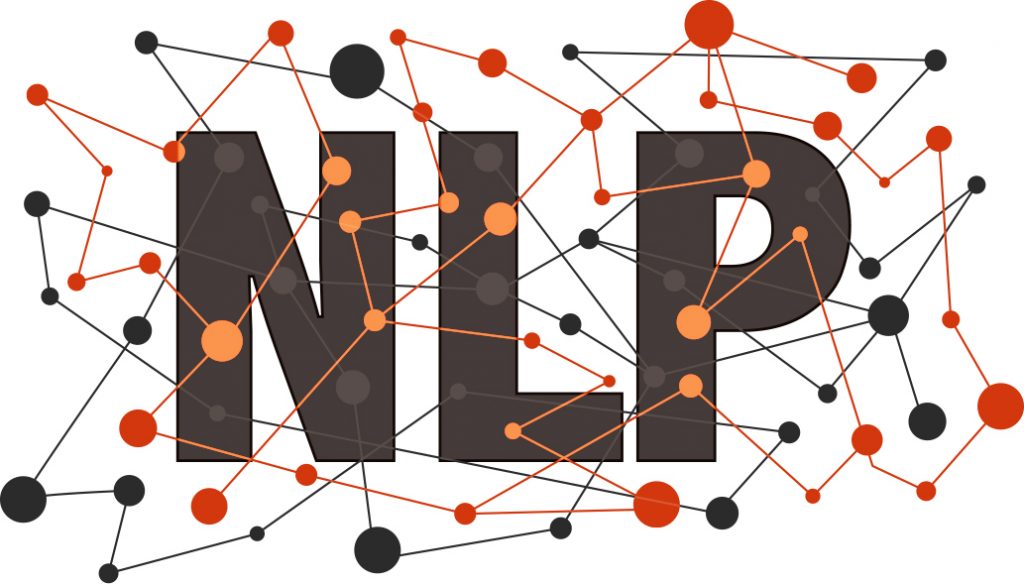 15
[Speaker Notes: Natural language processing, or NLP, has long held the promise of automatically annotating unstructured text with clinical codes through the use of algorithms. NLP algorithms can assign codes fairly effectively for certain conditions, and has been used relatively effectively to mine EHRs for various research studies.

NLP has the potential to improve the feasibility of eCQMs by reducing the burden associated with implementation (specifically related to the costly and time-consuming process of manually assigning standard codes to clinical data), and reducing the need for hospitals and clinicians to change documentation workflows to satisfy rigid eCQM requirements.]
Natural Language Processing for eCQMs (cont’d)
NLP is not currently a widespread practice due to known reliability challenges
Error from NLP may not be randomly distributed
eCQMs relying on NLP would need to undergo data element reliability testing
16
[Speaker Notes: NLP presents several known challenges largely related to reliability. For example, if the NLP system does not recognize AMI as an abbreviation for acute myocardial infarction, and in a given hospital system AMI is used interchangeably with acute myocardial infarction, the results for the NLP system will be due in part to chance (which term was used).  In general, the results from a data element should be a reliable reflection of an NLP technology’s functionality, which means that when a data element gives a specific result, this result should be an interpretable and trustworthy source on which correct decisions can be based without excessive waste.
 
As such, eCQMs relying on NLP would need to undergo data element reliability testing to determine whether the measure’s NLP algorithm would be capable of recognizing data elements consistently across hospitals or clinicians.]
Data Element Reliability for NLP-based eCQMs
17
[Speaker Notes: To assess data element reliability in this scenario, you may opt to use form equivalence reliability.]
Closer Look: Form Equivalence Reliability
Form equivalence reliability assesses comparability of results across automated data extracted from different sources
Also called “parallel-forms reliability”
Result is presented as a coefficient of equivalence
Analysis should explain the source of any discrepancies
18
[Speaker Notes: Form equivalence reliability, also called parallel-forms reliability, assesses the extent to which multiple formats or versions of a test yield the same results. It is often used when testing comparability of results across more than one method of data collection or across automated data extraction from different data sources. It may be calculated using a coefficient of equivalence, which describes correlation. As part of the analysis, reasons for discrepancies between methods (i.e., mode effects) should also be investigated and documented.

With that, I will pass the presentation back to Brenna Rabel to talk through validity.]
Validity
A valid measure allows users to draw correct conclusions about the quality of care being provided to patients
Validity testing should demonstrate that a measure is measuring what it intends to measure
19
[Speaker Notes: Thanks Jeff. 

Now that we have gone through reliability, I will walk through the other aspect of scientific acceptability testing: validity.]
Validity Testing Research Questions
Validity can be assessed at the data element level or are the measure score level
For new eCQMs, measure score validity can be assessed via face validity. Maintenance measures require empirical testing.
20
Types of Validity Testing
Common objective: To demonstrate that the measure is able to record or quantify what it is intended to measure
21
[Speaker Notes: Validity testing can be assessed in many different ways. Though some view all types of validity as a version of construct validity, researchers commonly reference these types of validity separately: construct validity, discriminant validity, predictive validity, convergent validity, criterion validity, and face validity.

Because of their ubiquity in eCQM testing, I will focus largely on criterion validity and face validity in this presentation.]
Closer Look: Criterion Validity
Analyzes agreement between measure data and an authoritative source of the same information
Ex., electronically-extracted EHR data compared against manually abstracted EHR data
Required for all data elements
In some cases, may be acceptable to validate at the measure component level (numerator, denominator, and exclusions)
22
[Speaker Notes: Also known as ‘reference strategy’, criterion validity refers to the verification of data elements against a “gold standard” reference. For eCQM testing, the “gold standard” is a manually abstracted data set used to verify the accuracy of the data that is extracted using the eCQM programming specifications.

Criterion validity must be established for all of the measure data elements—however, in some cases, a developer may be able to justify validating the measure components (that is, numerator, denominator, and exclusions) rather than the individual data elements. Developers should consult with their Contracting Officer Representative (COR) before going that route.]
Data Sources for Validity
23
[Speaker Notes: As I said, eCQM validity testing typically involves an electronically extracted file and a manually abstracted file. Both files will be generated with data from the same data source—in this case, from a test site’s electronic health record (EHR) system. 

The electronic file is so-called because the EHR system is queried electronically to extract the eCQM data elements. Unless NLP is used, those data are likely to come from specific structured fields containing the required data elements. This file is your test file.

The manually abstracted data is our gold standard—we consider it the gold standard because human abstractors are able to carefully review the patients’ medical records to identify and abstract the measure’s data elements. Because manual abstraction is not limited to information in structured fields, the data can be pulled from any part of the medical record. Manual abstraction is typically conducted for a random subset of the electronic test file to allow us to run our comparison analysis. You should work with a statistician to help determine the best sampling strategy for manual abstraction—while the sample should be random, you will nevertheless want to be sure that you are able to fully test each of the measure data elements, including the rarer ones.]
Criterion Validity Analysis
Characterizing the degree of agreement between the electronically-extracted data and manually-abstracted data (“gold standard”)
Relevant agreement statistics:
Percent agreement
Kappa (chance-adjusted agreement)
Sensitivity
Specificity
Positive Predictive Value (PPV)
Negative Predictive Value (NPV)
24
[Speaker Notes: Criterion validity analysis is focused entirely on characterizing the degree of agreement between the test file and the gold standard. The most obvious way to get at this is to calculate percent agreement between the two files; however, percent agreement is insufficient as a standalone metric. Ideally, you will calculate each of the statistics listed here for each eCQM data element to provide a clearer picture of data element validity. We will spend a couple of minutes going through each of these statistics in more detail.]
Criterion Validity Analysis: Percent Agreement and kappa
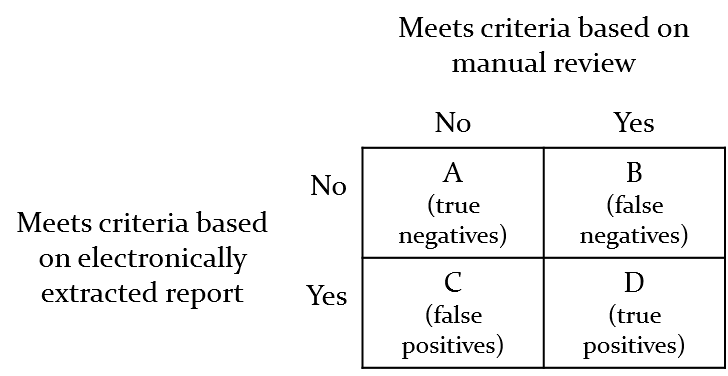 25
[Speaker Notes: Here we have a bit more information about how to calculate percent agreement and kappa. 

You will notice on the right side of the slide I have included a two-by-two table. This serves as the basis for all of the analyses I am going to describe today. You will see that the top axis represents the findings from the manually abstracted file, and the left axis represents findings based on the electronically extracted test file. Let us say we are calculating agreement for one of the measure’s numerator data elements—patient receives a flu shot. A “Yes” here simply shows the number of patients in each sample who were found to have received their flu shot; a “No” shows the number of patients that did not have any evidence of having received a flu shot. Ideally, a valid measure will have high numbers in cells A and D, because those are the instances in which the two files agree. Cells C and B show us the instances where there was disagreement between the two files.

So, with that in mind, you can see that the calculation for percent agreement gets at exactly this: the percentage of cases for which the two files agreed on that data element. However, as I said, this is insufficient for drawing meaningful conclusions about data element validity. It must be paired with a kappa statistic, which helps control for chance agreement between the two sources. Generally speaking, higher kappa scores indicate more consistency between the two data files. 

As with reliability, there is no defined threshold for kappa scores—but there is evidence from the literature you can use to help interpret your kappa values. 
<0 – less than chance agreement
.01-.20 – Slight agreement
.21-.4 – fair agreement
.41-.6 – moderate agreement
.61-.8 – substantial agreement
.81-.99 – almost perfect agreement

Note that while kappa is a strong indicator of data element validity, it is vulnerable to error. Namely, when any of the cells in the matrix have very few observations (and those observations have mismatches) it can create artificially poor kappa scores for that data element. So while it can give us a helpful snapshot of how well the files match, it really does not tell us very much about the source of disagreement between the files, which can be important, especially when we are surprised by low kappa scores.]
Criterion Validity Analysis: Other statistics
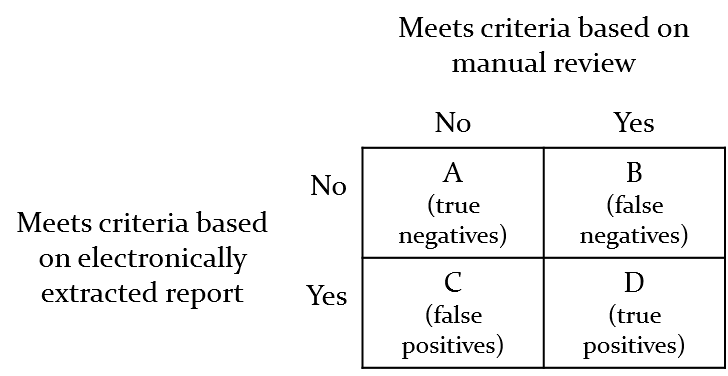 Provide additional information about data element validity

Help explain the source of discrepancies between the two files
26
[Speaker Notes: And that brings me to the other statistics that help us characterize agreement between the two files. 

Sensitivity, specificity, PPV (positive predictive value), and NPV (negative predictive value) rely on the same two-by-two table data to provide a clearer picture of data element validity. Using the same flu shot example:

Sensitivity tells us the proportion of patients for whom the electronic extraction correctly identified as having received the flu shot.
Specificity tells us the proportion of patients from whom the electronic extraction correctly identified as NOT having received the flu shot.
PPV helps us to understand how many of the patients that the electronic extraction identified as having received a flu shot ACTUALLY received that flu shot.
NPV helps us to understand how many of the patients that the electronic extraction identified as NOT having received a flu shot ACTUALLY did not receive a flu shot. 

These statistics provide more information about the level of agreement between the two files, and can help developers identify the source of the discrepancies between the files. For example, low specificity for this numerator data element could lead us to believe that this measure would produce artificially high scores due to the number of false positives. Low sensitivity for the numerator data element could result in artificially LOW scores, because patients who in fact did receive their flu shots are being incorrectly identified as having not received them.

Developers can also use this information to which data elements are the source of problems in the measure, which can serve as the basis for specification refinements if necessary.]
Closer Look: Face Validity
Subjective assessment of validity by experts
Must achieve consensus that:
The measure reflects quality of care
Performance score from the measure can be used to distinguish good from poor quality
Expert input must be collected through a systematic and transparent process
27
[Speaker Notes: The other type of validity testing that eCQMs are likely to undergo is face validity, which is essentially a qualitative assessment of validity by experts. To establish good face validity, the measure developer must receive feedback that achieves consensus about the measure’s ability to accurately reflect quality of care, and that the performance score from the measure can be used to distinguish good from poor quality.

Per NQF’s guidance, any expert input must be collected through a systematic and transparent process—however the developer should decide the best approach for their needs. Common data collection methods include structured or semi-structured interviews, surveys, or focus groups.]
Threats to Validity: Exclusions
Validity testing should also include a review of measure exclusions and exceptions
At a minimum, review should include:
Evidence that exclusions/exceptions occur frequently enough to justify their use in the measure
Evidence that data elements used to identify exclusions/exceptions are valid
28
[Speaker Notes: Beyond data element and measure level validity, developers must also assess other factors that may threaten validity. Exclusions and exceptions are among these potential threat. At a minimum, developers should be prepared to show evidence that exclusions or exception occur with enough frequency to justify their use in the measure. When exclusions are so rare that they are unlikely to impact a measure score, the developer may still advocate to keep them in the measure by demonstrating that the exclusions significantly improve the face validity of the measure.

Developers must also demonstrate that the data elements used to identify exclusions or exceptions are valid.]
Exclusions Testing, Cont’d
29
[Speaker Notes: Here we show some approaches for evaluating measure exclusions.]
Threats to Validity: Risk Adjustment
Only required for outcome measures
At a minimum, testing should evaluate:
Evidence for the adequacy of the risk adjustment model, or
Justification for not applying risk adjustment
30
[Speaker Notes: Another aspect of validity testing involves assessment of the risk adjustment model. Risk adjustment is a way to adjust measure scores controlling for factors that are outside the clinician’s control. It is only required for outcomes measures. At a minimum, testing should evaluate the adequacy of the risk adjustment model (that is, the quality of the evidence supporting the risk adjustment model) OR provide justification for not applying risk adjustment to their measure.]
Threats to Validity: Missing Data
Developers must demonstrate that missing data do not bias results
At a minimum, testing should show:
The frequency of missing data
The distribution of missing data across providers
Impacts of missing data on testing results
If no empirical testing is done, identify approaches for handling missing data
31
[Speaker Notes: Finally, developers should consider the impacts of missing data on the measure score. Missing data are not an issue when rare and randomly distributed, but systematic missing data can create bias in measure results. As such, developers should aim to evaluate the frequency of missing data, the distribution of missing data, and potential impacts of missing data on testing results.

If the developer is unable to test this empirically (Going back to our flu example—if you are unable to tell whether missing data around whether a patient has received a flu vaccine is the result of missing information OR just a standard way that the hospital indicates that a patient did not receive the vaccine), then the developer should provide that context and instead identify potential approaches for handling missing data should the need arise.]
Special Considerations
Instrument-based measures
Reliability and validity testing must be completed for both the measure performance score and the instrument on which the measure is based
Composite measures
Reliability and validity must be assessed for the computed performance score
32
[Speaker Notes: For instrument-based measures, such as patient-reported outcomes performance measures, developers must demonstrate the reliability and validity of both the performance measure AND the instrument on which the performance is based.

For composite measures, reliability and validity must be assessed for the computed performance score—not just the individual components of the measure.]
Discussion
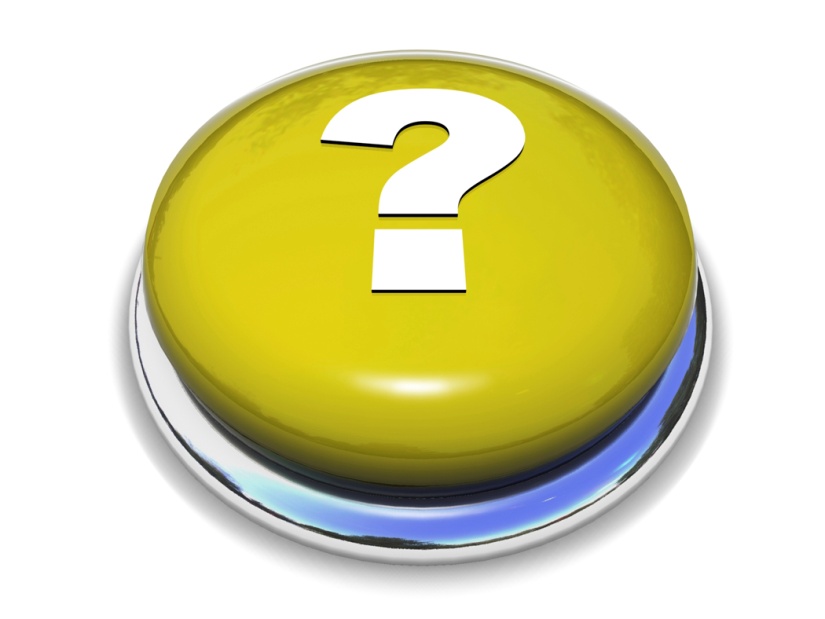 33
Practical Considerations and Challenges
Site recruitment
     Generalizability
     Data collection
     Insufficient data
34
[Speaker Notes: Before we wrap up today’s discussion, I would like to walk through some practical considerations for beta testing and address some common challenges you might encounter related to site recruitment, generalizability, data collection, and insufficient data.]
Site Recruitment
Challenges: 
Identifying willing test sites
Finalizing contracting materials within contract timeline
Mitigation strategies:
Allow ample time in project timeline for site recruitment and contracting; assume several months
35
[Speaker Notes: As I am sure many of you are aware, test site recruitment can be a challenge in the testing process, one that can significantly impact your project timeline and budget. Beta testing can be time- and resource-intensive for test sites, any many are unwilling or unable to devote programming staff to work on it in light of their other responsibilities. These costs can be offset somewhat by offering an honorarium for participation, but identifying willing test sites can still take quite a while, especially for measures with small target populations. 

Further, even once test sites have expressed a willingness to participate, the contracting process can be time consuming. Given increased scrutiny on data security and protection of identifiable information, test sites may require the developer to provide detailed information about data security systems and protocols to ensure that they satisfy their requirements. In some cases, test sites may actually request that the developer modify their data security protocols, which can result in unexpected timeline delays or costs.

It is crucial that we anticipate these challenges and allow ample time in the project timeline for site recruitment and contracting. Further, it can be helpful to being discussions around data security and contracting early in the process to get the ball rolling on those issues long before your planned testing kick off date.]
Generalizability
Challenges:
Low number of test sites limits generalizability of testing findings
Test sites that volunteer to participate tend to be more advanced in terms of eCQM reporting
Mitigation strategies:
Aim for diversity in terms of entity size, geography (urban/rural), teaching/non-teaching, etc.
Prioritize NQF minimum requirements (2 or more entities representing 2 or more EHR systems)
Clearly document limitations
36
[Speaker Notes: Even when site recruitment goes smoothly and as planned, the nature of beta testing for eCQMs dictates that your results will not be generalizable to the wider community of hospitals or clinicians nationwide. This is due to both the low number of test sites we tend to recruit, and the reality that testing is limited to sites that volunteer to participate—and sites that volunteer to participate are not likely to be nationally representative.

For the most part, the best we can do is to aim for diversity in terms of entity size (number of beds), geography (both in terms of location and urban/rural), and other characteristics such as teaching vs. non-teaching hospital while also satisfying the NQF requirements of identifying test sites that vary in terms of EHR system use. Ideally, you will be able to demonstrate that your measure is valid and reliable at and across several very different hospitals or clinicians.

Of course, it is also crucial to be transparent about the limitations of you approach, and describe ways in which your testing results may have been impacted by the test sites in your sample. For example, if you are testing the measure exclusively at large academic health systems in urban areas, it would be important to note that in your write up.]
Data Collection
Challenges:
Communicating data submission requirements to test sites
Competing priorities among test site staff
Mitigation strategy:
Provide detailed data extraction tools and instructions
Plan for iteration
Conduct data quality checks on each iteration
Allow time for data cleaning
37
[Speaker Notes: Data collection itself can present its own challenges—you may be working with a site that needs a lot of help understanding what you are asking of them, or struggle to stick with your timeline because of competing priorities among test site staff. 

There are lots of ways to help make the data collection process go smoothly. First, you should give careful consideration to the materials and guidance you share with your test sites—when asking sites to electronically extract data, it is important to provide a detailed file layout (typically in the form of a spreadsheet or table), a data dictionary defining each of the data elements, value sets, and an extraction protocol with detailed instructions. You will also need to give careful thought to your approach for manual abstraction, and provide a manual abstraction tool and a protocol with detailed instructions to your manual abstraction team.

You should also plan for a fair amount of iteration—test sites may not get the data extraction query exactly right on the first, second, or even third try. Use each data submission as an opportunity for QA review and to follow-up with the test sites on any errors that need to be resolved. Keep a log of these errors to help with extraction at other sites, as well.

Even once the electronic file appears to be complete and correct, be sure to assign staff to conduct detailed data quality checks and to do some data cleaning, where needed, to ensure that your file is ready for comparison to the manual abstract.]
Insufficient Data
Challenges:
Test sites have fewer patients in the target population than expected, limiting ability to do one or more planned analysis
Mitigation strategies
Determine which planned analyses can be done
Discuss other options with CMS COR (ex., other ways to demonstrate scientific acceptability)
Consider additional site recruitment
Consider further testing at a later time
38
[Speaker Notes: Finally, you may run into problems with the test site data—this can sometimes happen when test sites have fewer patients in the target population than expected, which can end up limited your ability to do one or more of your planned analyses.

Of course, the primary recommendation is to engage in detailed discussions early in site recruitment to minimize the likelihood of this scenario. But sometimes the EHR data look different once you are actually in there looking at it under a microscope, and even test sites can be surprised by what you find. When this does happen, a natural first step is to think critically about which of your planned analysis you CAN do, and think through any limitations that might arise from your limited sample size. You should also think through whether there are any other opportunities to satisfy your testing needs outside of your original analysis plan—and then you should discuss these options with your COR.

If you are unable to get what you need with the test sites you do have, you may want to consider additional site recruitment (although this will significantly delay your timeline or even talk to your COR about postponing testing until better data are available.]
Resources
NQF Scientific Methods Panel webpage: http://www.qualityforum.org/Measuring_Performance/Scientific_Methods_Panel.aspx
Electronic Clinical Quality Improvement Resource Center: https://ecqi.healthit.gov/
Measures Management System Blueprint: https://www.cms.gov/Medicare/Quality-Initiatives-Patient-Assessment-Instruments/MMS/MMS-Blueprint.html
39
[Speaker Notes: As I said, the methods we discussed here today are by no means exhaustive and are not intended to be prescriptive. For more information about scientific acceptability and beta testing, you can review the information on the eCQI resource center, the MMS Blueprint, and the NQF scientific methods panel page.]
References
Adams, John L. “The Reliability of Provider Profiling: A tutorial.” Santa Monica, CA: RAND Corporation, 2009.
Landis, J.R. and G.G. Koch. “The Measurement of Observer Agreement for Categorical Data.” Biometrics, vol. 33, 1977, pp. 159-174.
40
[Speaker Notes: These are references for the reliability and validity score thresholds I referenced earlier in the presentation.]
Discussion
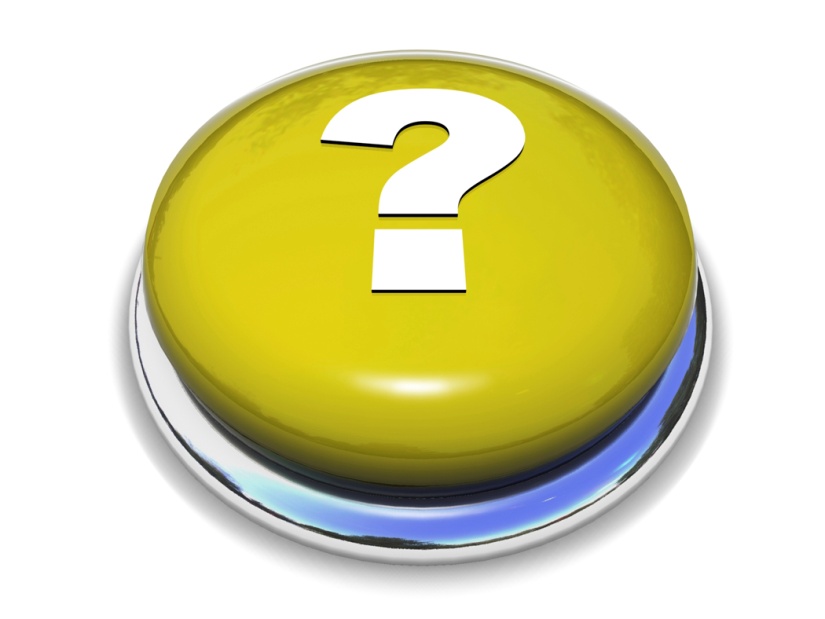 41
Upcoming Webinars
Planned Upcoming Webinars:
August 23, Technical Expert Panels
September 27, Blueprint 14.0

Suggestions for future topics?

Email: MMSsupport@battelle.org
42